Tiered Interventions to Decrease Problem Behaviors
The Framework
Agenda
Introduction
Icebreaker: This or That?
Objectives
Student Supports- Focus Areas
Problematic Behaviors, Real Cost of Problematic Behaviors
Multi-Tiered Behavioral Intervention Framework
Tiers I, II and III: Interventions and Strategies
Activity: Tiered Interventions 
Video and Reflection
Closing and Questions
Icebreaker: This or That?
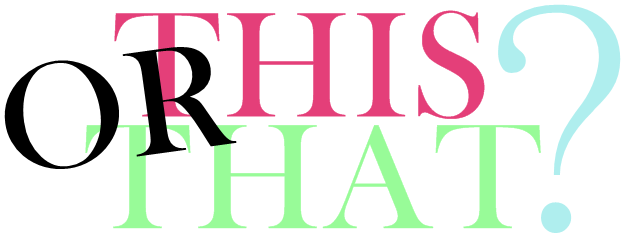 You will be asked to choose between two things. One side of the room represents THIS. The other side of the room represents THAT. When I ask a question, please go to the THIS or THAT side of the room based on your preference.
Objectives
By the end of this session, you will:
Be familiar with the Focus Areas of Student Support
Be guided by universal, targeted and intensive level interventions
Be able to identify the positive behavior interventions and supports at every level
Be equipped with new strategies that promote positive social behavior
Focus Areas: Office of Student Support
Strong Student Support Teams
Personalized Environments
Teach Pro-Social Behaviors
Student Centered and Strength-Based Supports
Caring, Inspiring and Engaging Environments
Teach and Promote Pro-Social Skills
Create daily Social Emotional Learning (SEL) questions

Personalized Environments
Welcome rituals in place for all staff and students
[Speaker Notes: Examples are: (Self-Awareness) How would you feel if you got all A’s on your report card? (Responsible Decision-Making) How do you respond when someone makes you mad? (Relationship Skills) How do you respond when someone does something kind for you? Do you offer to help your peers?]
Problematic Behaviors
On your Post-It note, please write down ONE problematic student behavior that you have observed. I will pass around this bag for you to drop your note in as part of collection. After everyone is finished, I’ll then have each person choose a note from the bag and read what is written.
Problematic Behaviors
Lateness or walking out of class
Inappropriate cell phone and laptop usage in class
Side conversations
Disregard for deadlines
Use of profane or racially charged language
Sniping remarks
Cheating
Real Cost of Problematic Behaviors
Distracts other students and the teacher in class
Reduces student participation
Lowers other students' and teachers’ motivation in or out of class
Effects fairness in grading
Unproductive instructor or paraprofessional time
A feeling of disrespect as a fellow learner or authority figure
Multi-Tiered Behavioral Intervention Framework
A multi-tiered behavioral intervention framework known as Positive Behavior Interventions and Supports (PBIS) is used to address the continuum of behavior, conduct and climate needs present in schools
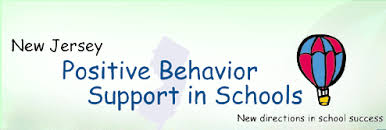 Multi-Tiered Approach
The multi-tiered approach is guided by universal, targeted and intensive level interventions
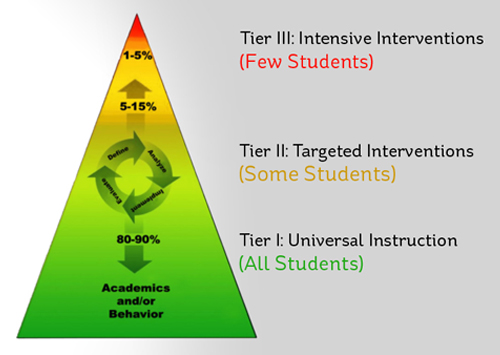 Universal Interventions: Tier I
Universal Interventions are designed to establish a positive and proactive school climate that guides how staff and students are to conduct themselves.
As a systems level preventative intervention, Universal Interventions work for approximately 80-90% of students in the school and most often result in decreased disciplinary referrals.
Examples of Universal Strategies: Tier I
Data-based decision making
Develop a simple set of behavioral expectations
Teaching behavioral expectations
Use an incentive program
Positive reinforcement-Acknowledge appropriate behavior
Active supervision and monitoring
Effective academic support
Effective classroom management
[Speaker Notes: I encourage you to jot down a few of these strategies as you will need them later in the presentation.]
Targeted Interventions: Tier II
Targeted interventions establish a process for developing function-based interventions for students beginning to display repeated behavior patterns.
Tier II interventions address 5-15% of behavior challenges
They are group interventions that target students at-risk of displaying challenging behavior problems
Designed to be quickly accessed, highly-efficient, flexible
Student cohort identified by SST team
Examples of Targeted Interventions
Small group counseling/social skill development with social worker
Structured reinforcement systems
Mentor
Check-In/Check-Out system
Homework Room
Social skills classes
Positive self talk
Explicit teaching of replacement behavior
[Speaker Notes: Please jot down a few of these strategies as well.]
Intensive Interventions: Tier III
Intensive interventions establish a function-based process for developing comprehensive I&RS Pupil Action Plans for students who have significant behavioral support needs.
Characterized by a function-based information gathering process, intensive interventions are designed to provide 1-5% of identified students with individualized function-based interventions
 Interventions are implemented across the school day
Examples of Intensive Interventions
Development of a Pupil Action Plan 
Individual counseling/social skill development with social worker
Structured reinforcement systems
Mentor
Check-In/Check-Out system
Homework Room
Social skills classes
Positive self talk
Explicit teaching of replacement behavior
[Speaker Notes: Please write down a few of these strategies.]
Activity: Tiered Interventions
Let’s count off up to 4
Respond to the following questions: What strategies can you turn-key immediately to promote positive behavior? Why did the group choose these strategies?
You will have 5 minutes to complete the activity
Brainstorm with group
Jot down 2-3 strategies on the chart paper to support your answer
Please select one person to report out
Video: Supporting Behavioral Needs
A Multi-Tiered Approach
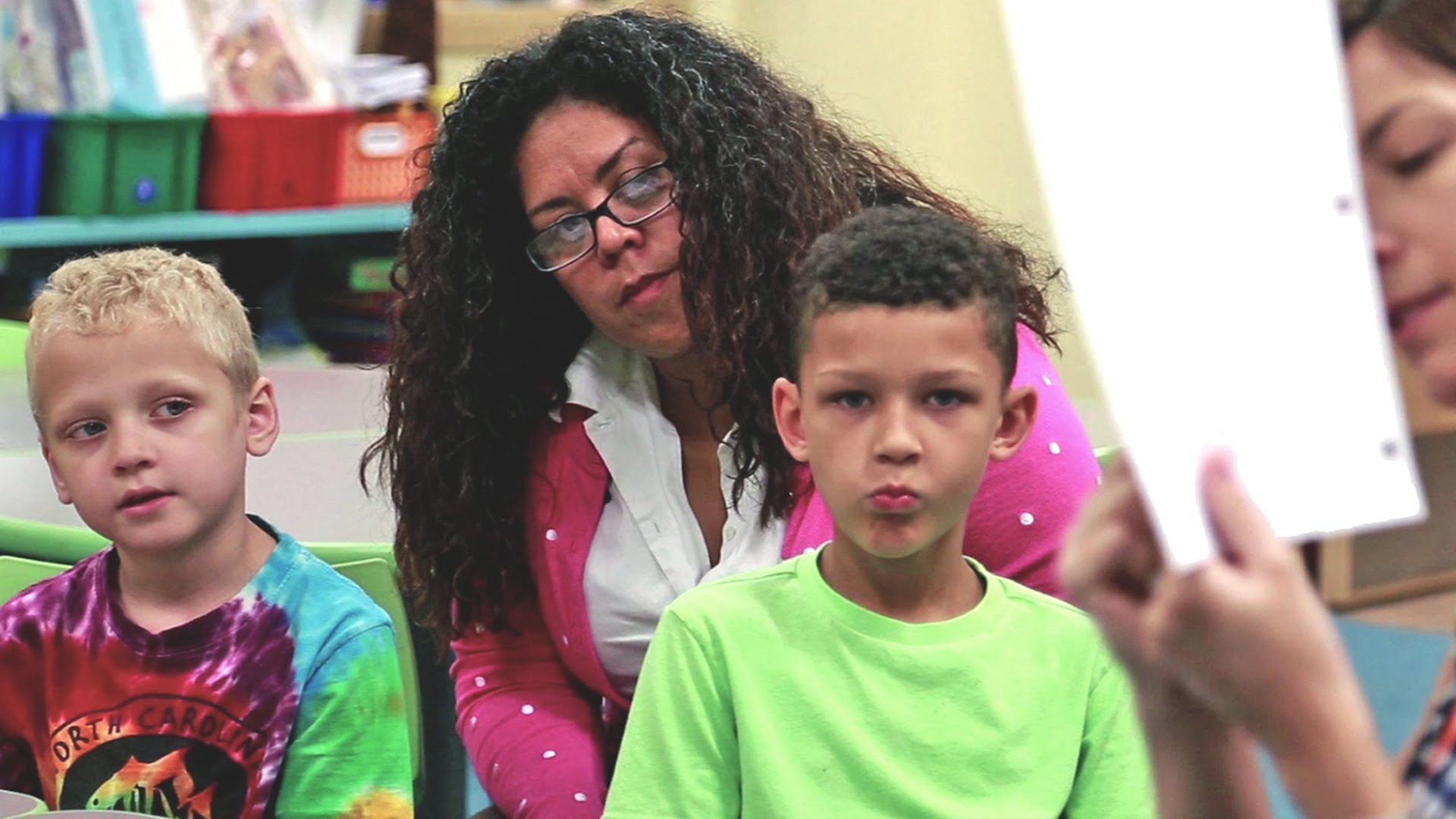 [Speaker Notes: Please pay close attention to the practices, the school’s system of behavior support and the decision-making process. 
Link: https://www.youtube.com/watch?v=HC78HQbnmgI]
Reflection: Supporting Behavioral Needs
Big Idea: How did this school community promote a positive climate and culture?
Identify 2 practices from the video that promote positive behavior. 
What did you notice about the school’s system of behavior support?
How were the decisions made?
Key Takeaways and Considerations

Implement strategies that work across Tiers I, II and III
Tier II: Consider self-regulation, conflict-resolution as focus areas for groups
Remember the connection to promote a positive school culture and climate
Q &A
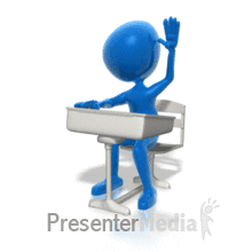